English 24-25 Roadmap
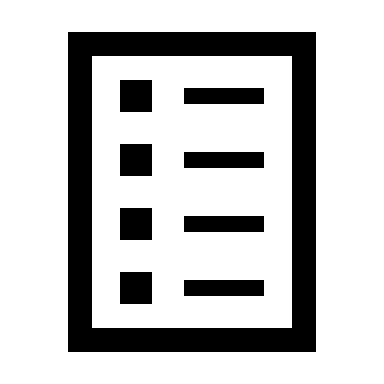 Foundation skills:
Spelling, Punctuation and Grammar
Figurative language 
Features of Texts
Inference
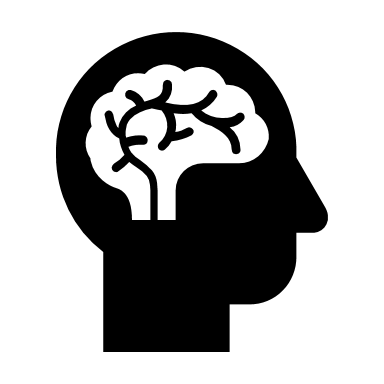 Year 7
Autumn Term:
Mid-Summer Night's Dream
Travel Writing

Spring:
Myths and Legends
Cirque de Freak

Summer:
Science fiction
Poetry from other cultures
.
Year 8
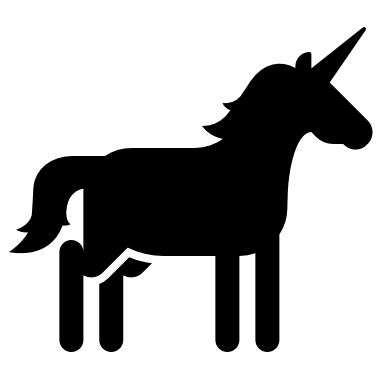 Autumn:  
Richard III
Gothic Fiction

Spring:
War Fiction 
Animal Farm

Summer:
Non-Fiction reading
Magazine Project
Year 9
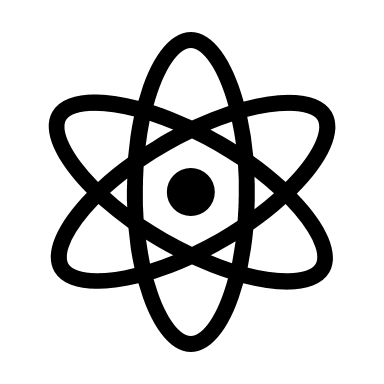 Autumn:
Of Mice and Men
Non-Fiction Writing

Spring:
Modern Drama – Our day out
Extracts

Summer:
Othello
Short stories – Narrative writing.
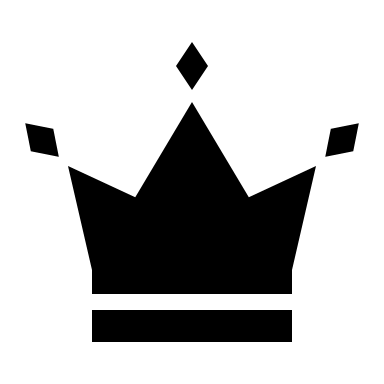 Year 10
Autumn:
Writers’ viewpoints and perspectives 
Merchant of Venice

Spring: 
Non-Fiction Reading
Comparing Texts

Summer: 
Writing Styles
Poetry and Prose
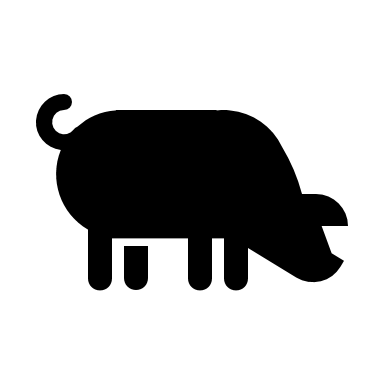 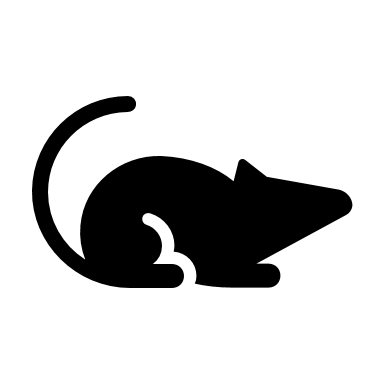 Year 11
Autumn:
Creative Writing 
Narrative and Structure

Spring:
Descriptive writing
War Horse 

Summer.
Exam practice and Consolidation
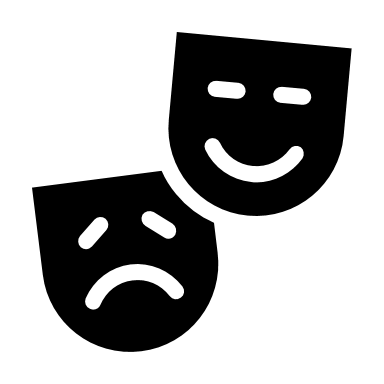 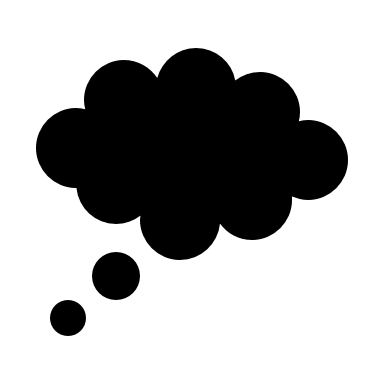 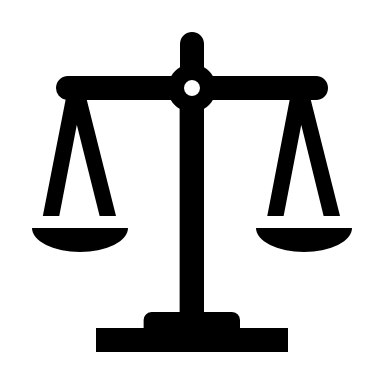 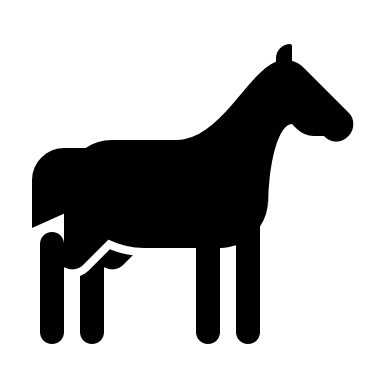 Functional Skills
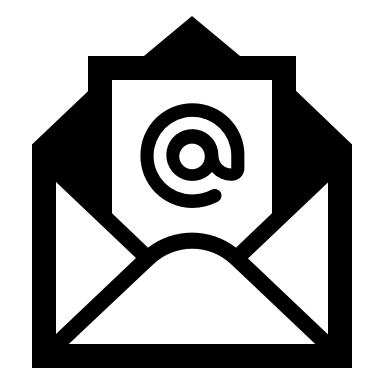 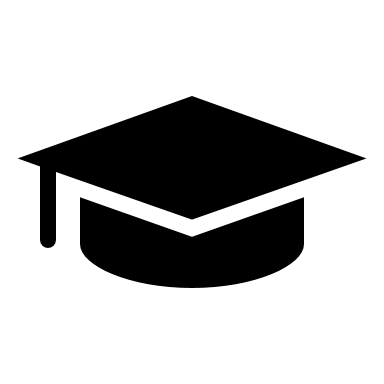 Writing for purpose
Reading comprehension 
Spelling, Punctuation and Grammar
English 24-25 Roadmap
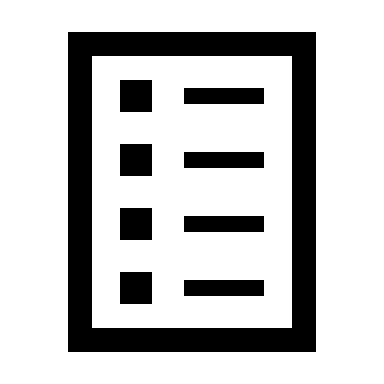 Foundation skills:
Spelling, Punctuation and Grammar
Figurative language 
Features of Texts
Inference
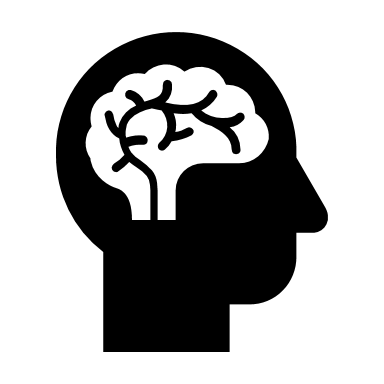 Year 7
Autumn Term:
Mid-Summer Night's Dream
Travel Writing

Spring:
Myths and Legends
Cirque de Freak

Summer:
Science fiction
Poetry from other cultures
.
Year 8
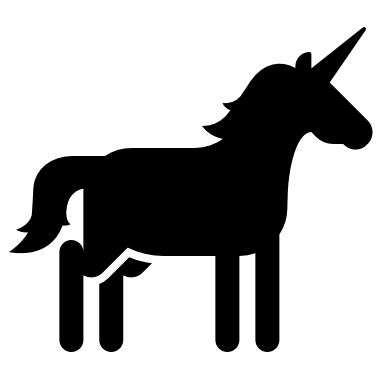 Autumn:  
Richard III
Gothic Fiction

Spring:
War Fiction 
Animal Farm

Summer:
Non-Fiction reading
Magazine Project
Year 9
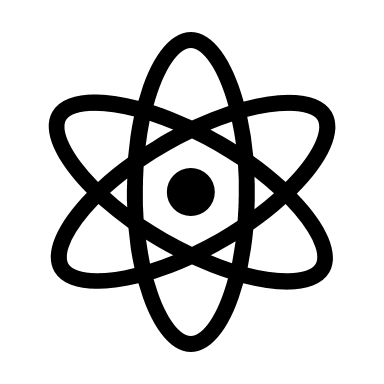 Autumn:
Of Mice and Men
Non-Fiction Writing

Spring:
Modern Drama – Our day out
Extracts

Summer:
Othello
Short stories – Narrative writing.
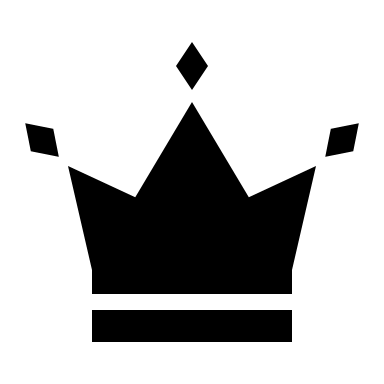 Year 10
Autumn:
Writers’ viewpoints and perspectives 
Merchant of Venice

Spring: 
Non-Fiction Reading
Comparing Texts

Summer: 
Writing Styles
Poetry and Prose
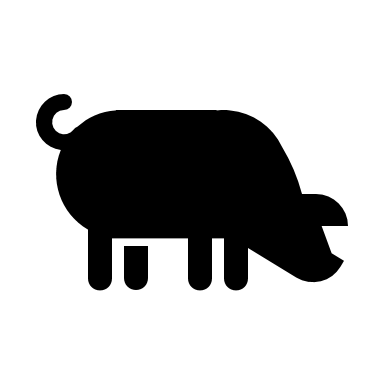 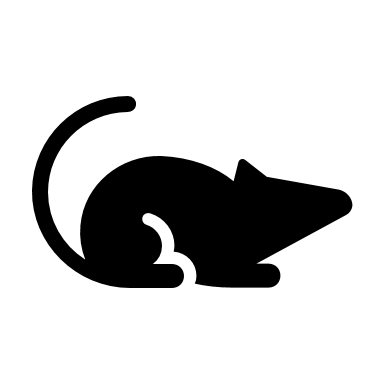 Year 11
Autumn:
Creative Writing 
Narrative and Structure

Spring:
Descriptive writing
War Horse 

Summer.
Exam practice and Consolidation
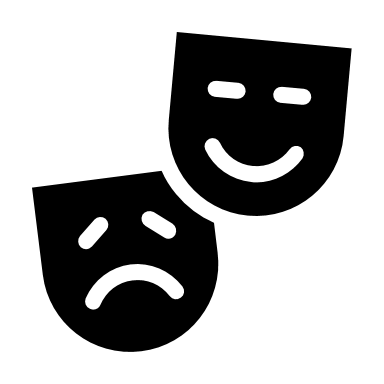 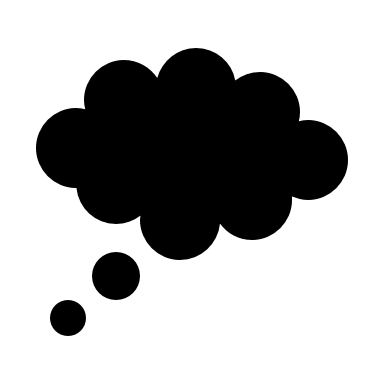 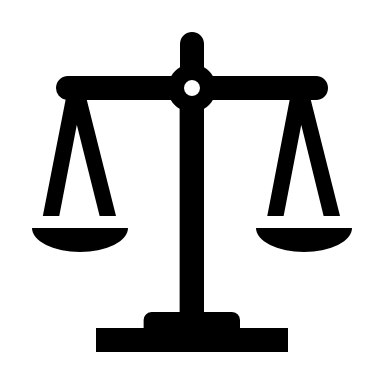 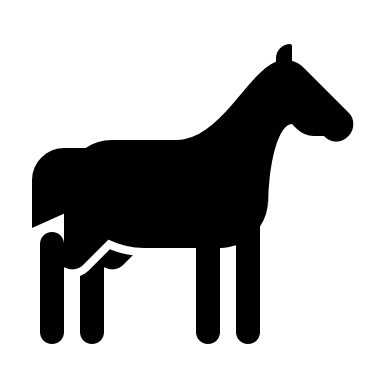 Functional Skills
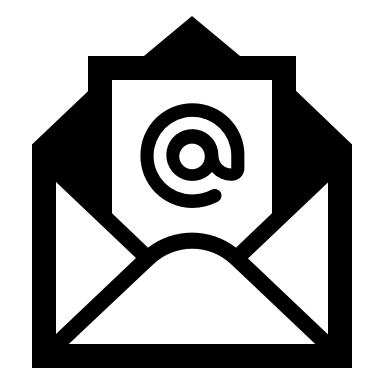 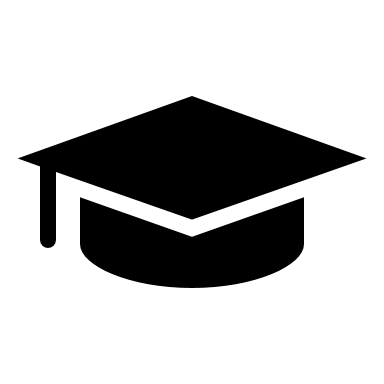 Writing for purpose
Reading comprehension 
Spelling, Punctuation and Grammar
English 24-25 Roadmap
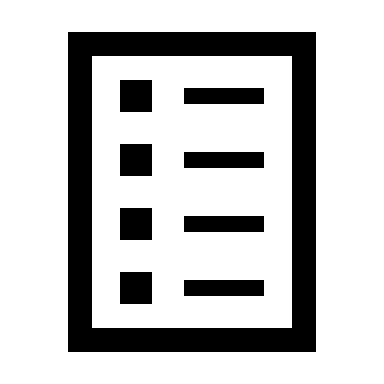 Foundation skills:
Spelling, Punctuation and Grammar
Figurative language 
Features of Texts
Inference
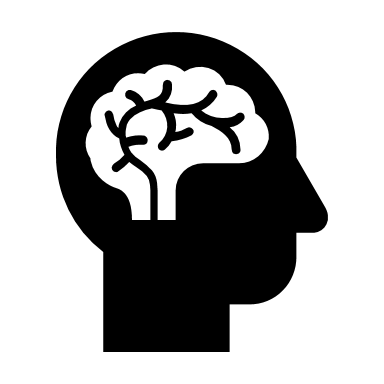 Year 7
Autumn Term:
Mid-Summer Night's Dream
Travel Writing

Spring:
Myths and Legends
Cirque de Freak

Summer:
Science fiction
Poetry from other cultures
.
Year 8
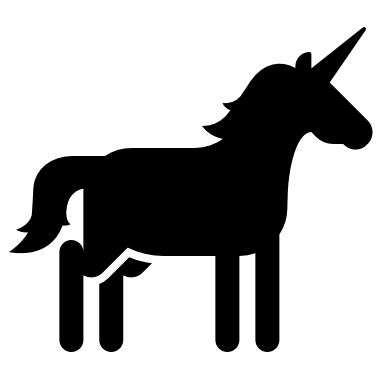 Autumn:  
Richard III
Gothic Fiction

Spring:
War Fiction 
Animal Farm

Summer:
Non-Fiction reading
Magazine Project
Year 9
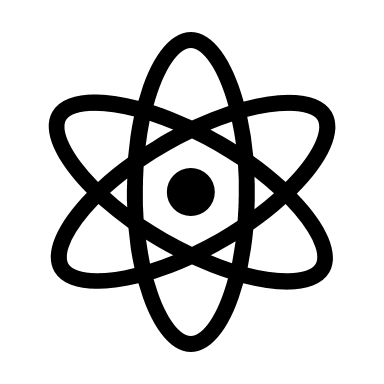 Autumn:
Of Mice and Men
Non-Fiction Writing

Spring:
Modern Drama – Our day out
Extracts

Summer:
Othello
Short stories – Narrative writing.
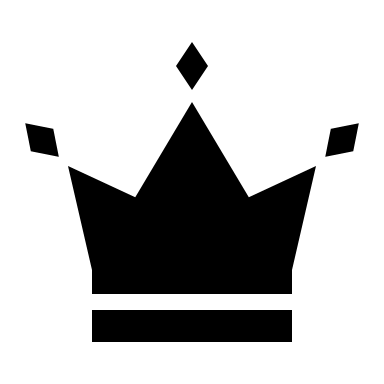 Year 10
Autumn:
Writers’ viewpoints and perspectives 
Merchant of Venice

Spring: 
Non-Fiction Reading
Comparing Texts

Summer: 
Writing Styles
Poetry and Prose
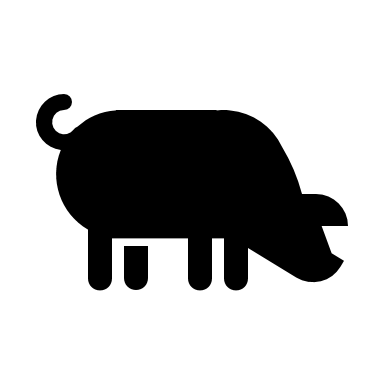 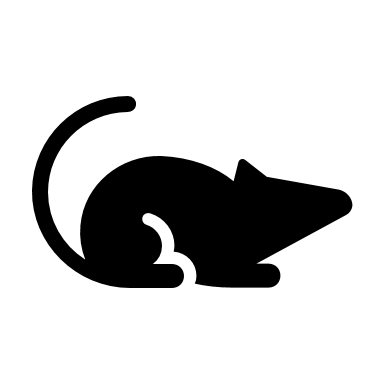 Year 11
Autumn:
Creative Writing 
Narrative and Structure

Spring:
Descriptive writing
War Horse 

Summer.
Exam practice and Consolidation
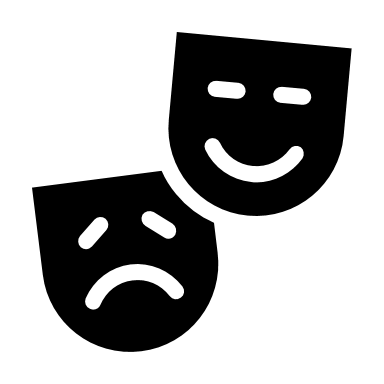 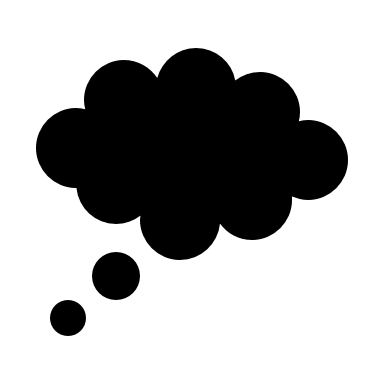 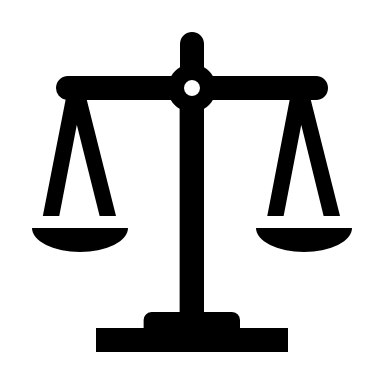 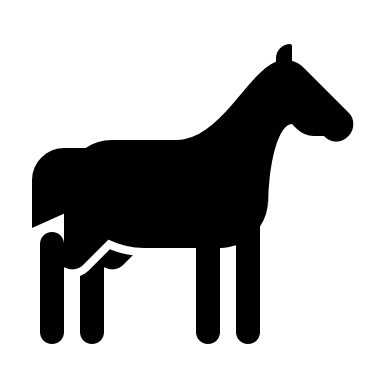 Functional Skills
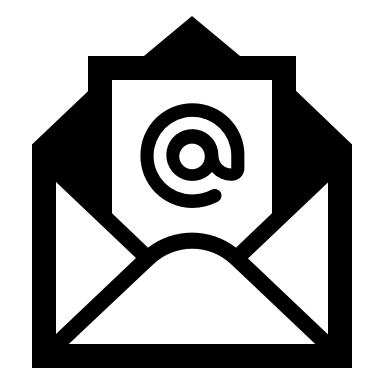 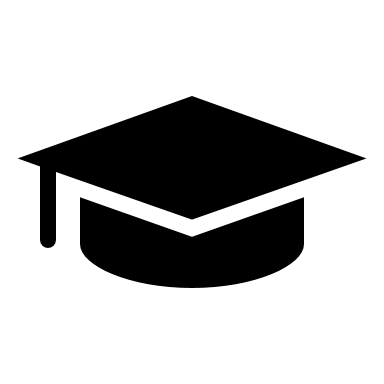 Writing for purpose
Reading comprehension 
Spelling, Punctuation and Grammar